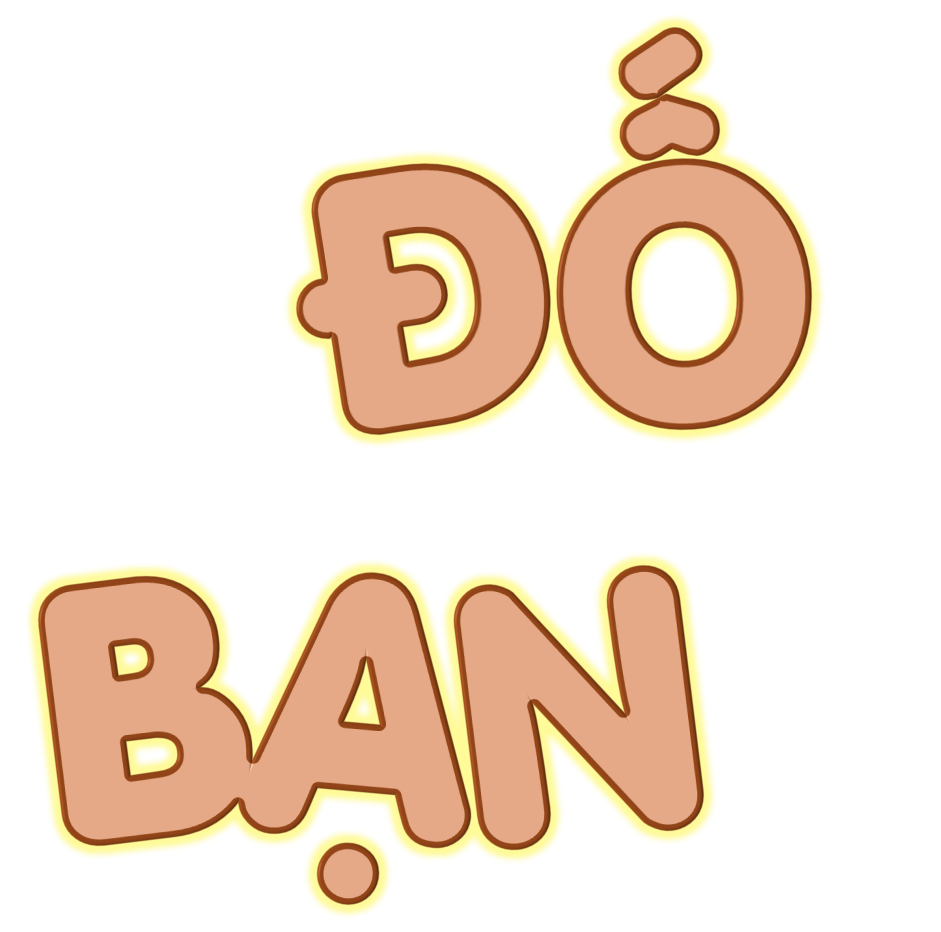 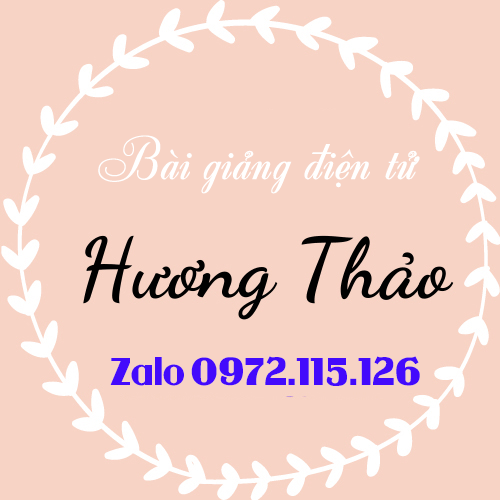 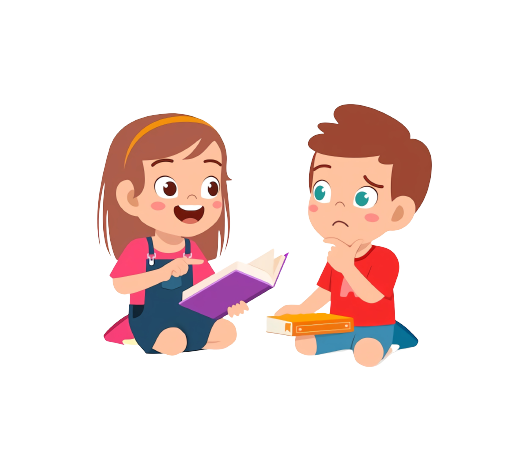 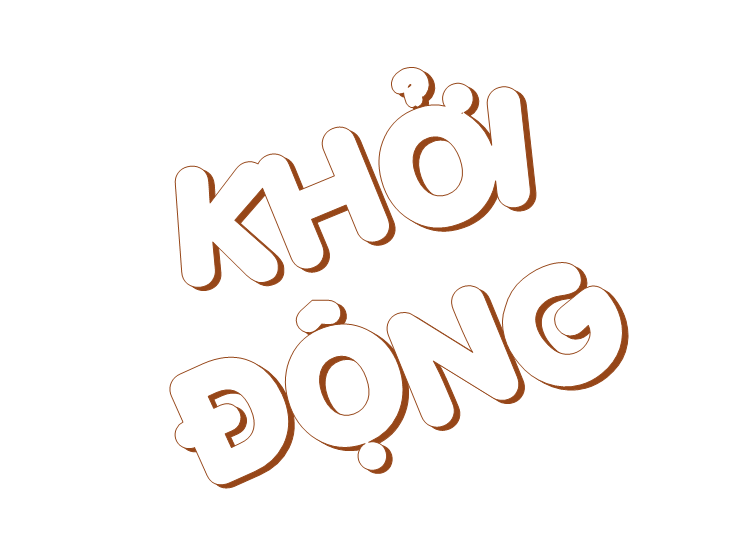 [Speaker Notes: Thiết kế: Hương Thảo – Zalo 0972.115.126. Các nick khác đều là giả mạo, ăn cắp chất xám]
Ở lớp 3, em đã học đơn vị đo diện tích nào?
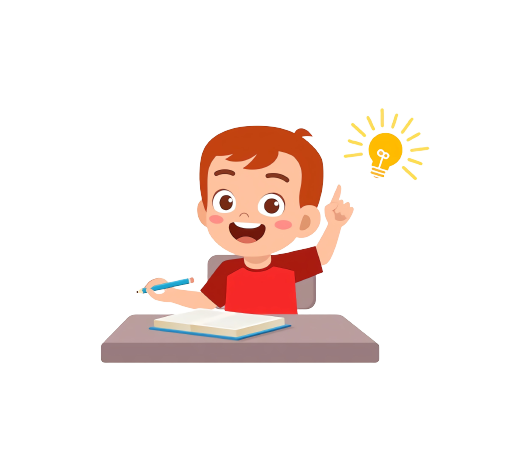 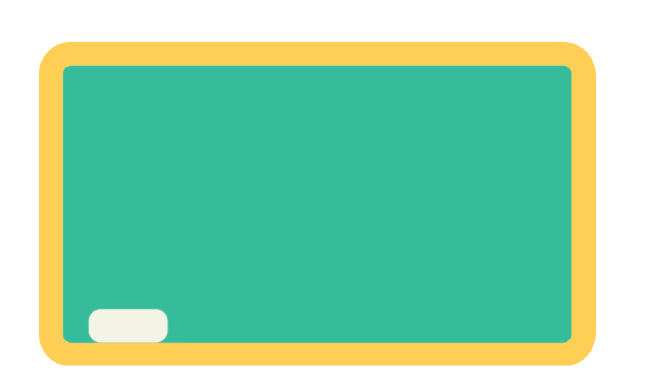 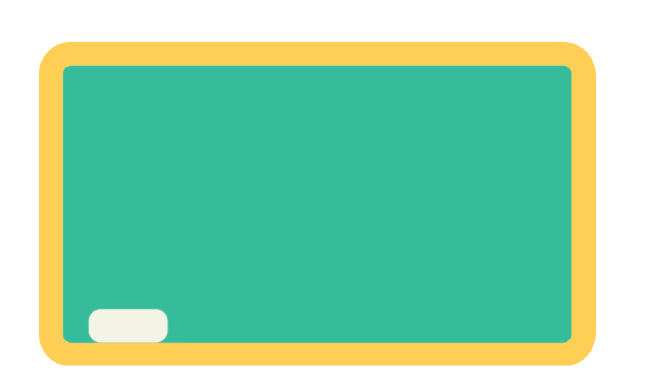 .?.
cm²
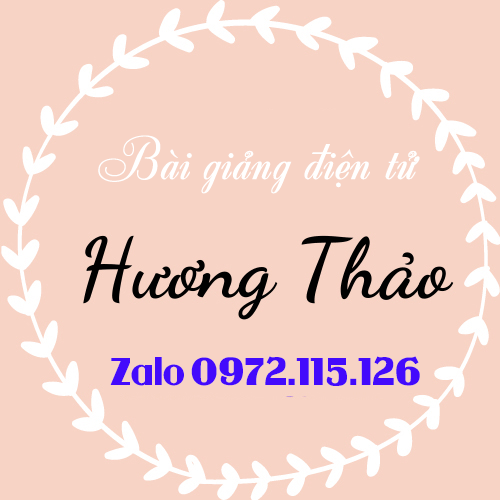 Thứ…ngày…tháng…năm…
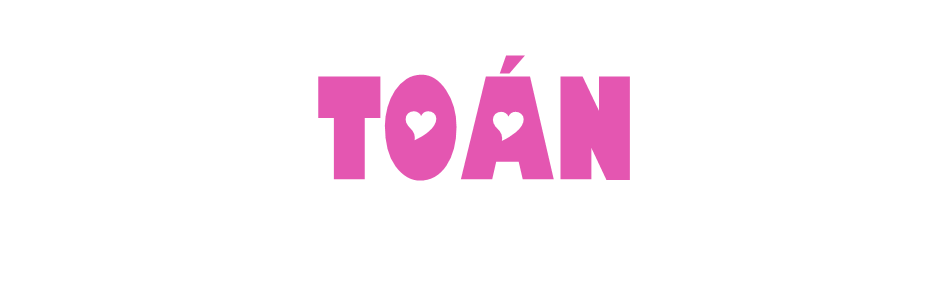 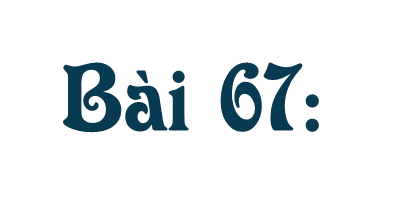 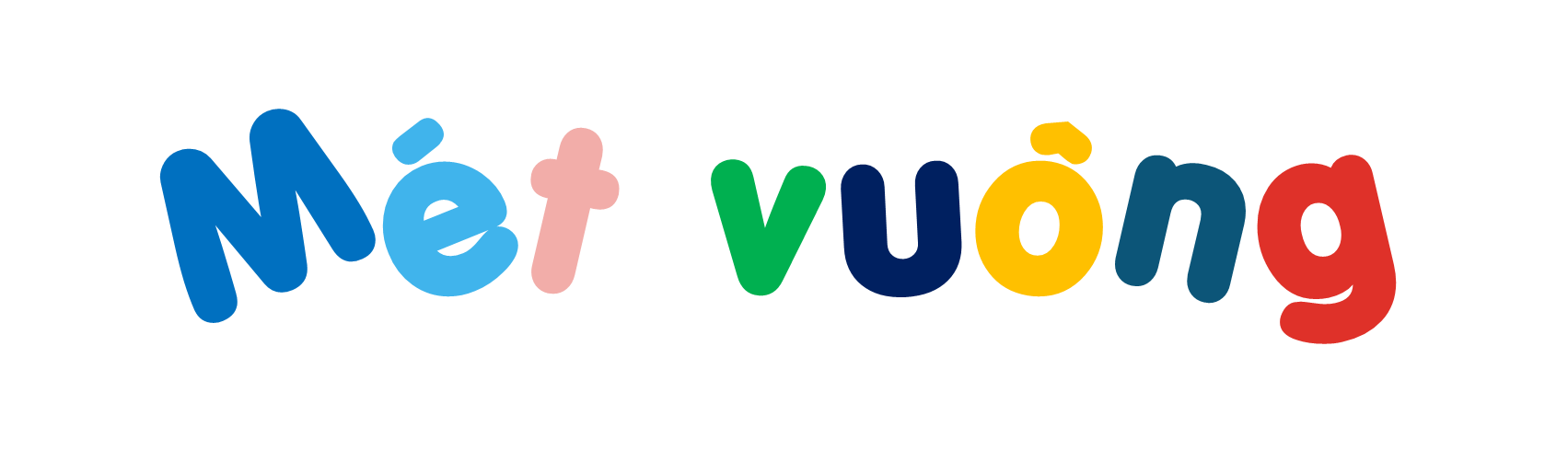 [Speaker Notes: Thiết kế: Hương Thảo – Zalo 0972.115.126. Các nick khác đều là giả mạo, ăn cắp chất xám]
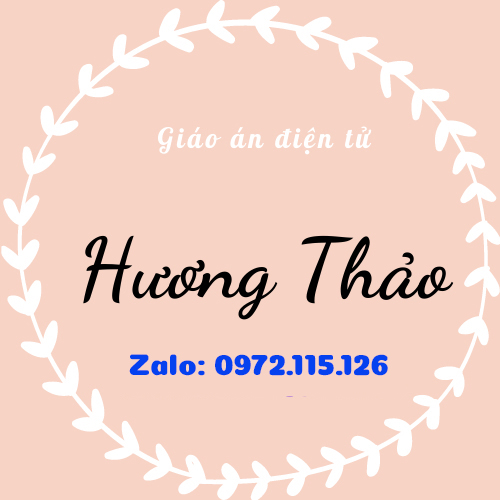 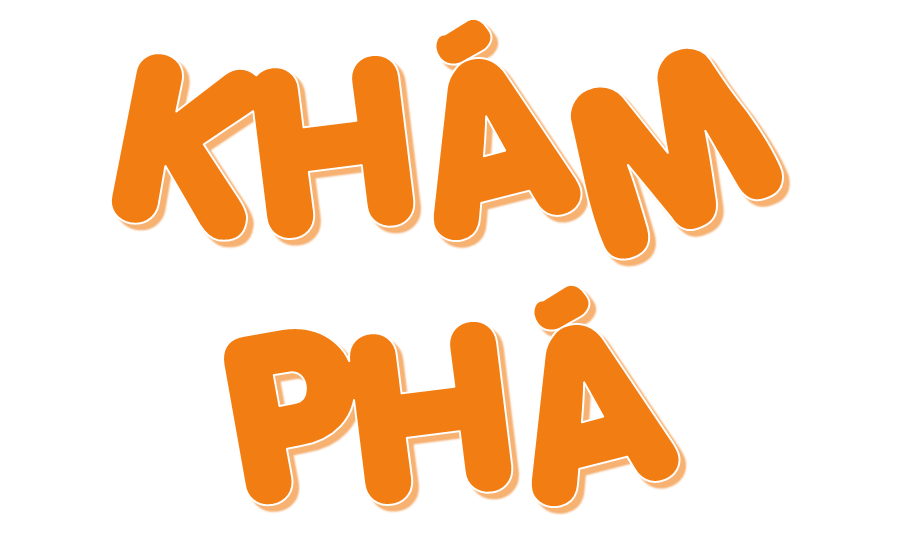 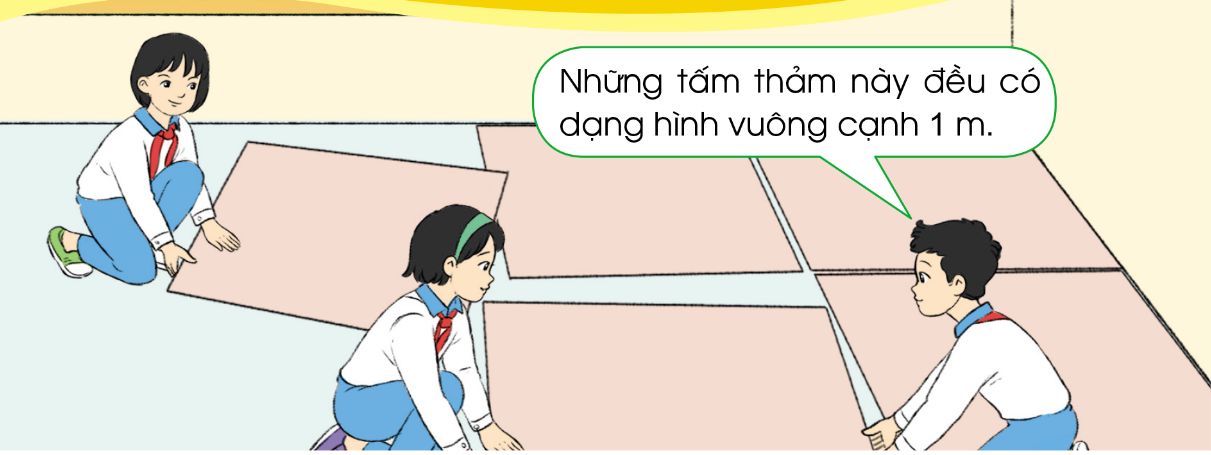 Để đo diện tích của những tấm thảm này, ta dùng đơn vị đo nào?
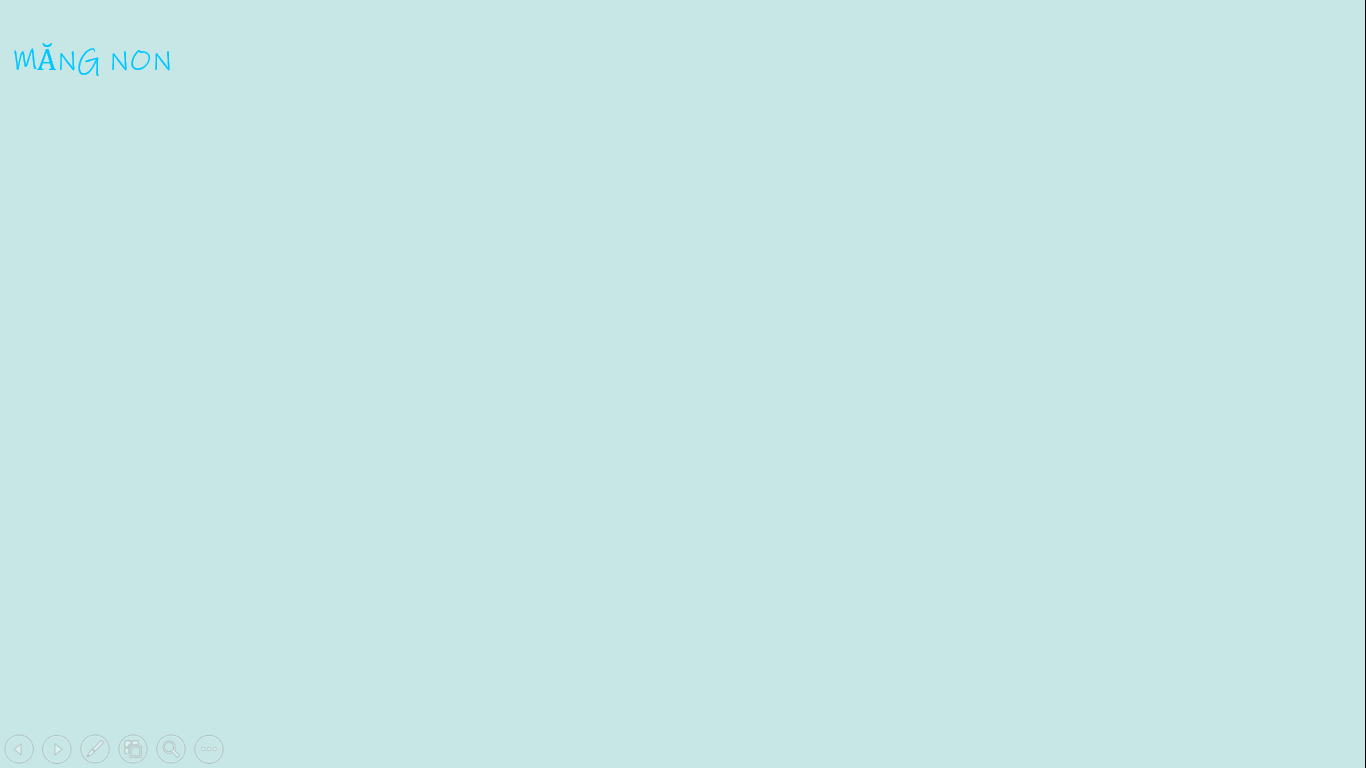 0
?
1 mét vuông
1 m
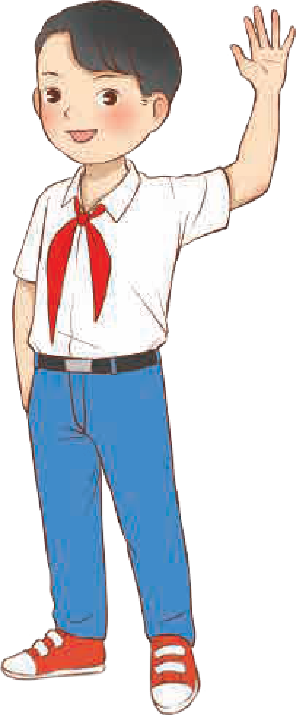 1 m
[Speaker Notes: Thiết kế: Hương Thảo – Zalo 0972.115.126. Các nick khác đều là giả mạo, ăn cắp chất xám]
0
Mét vuông là diện tích của hình vuông có cạnh dài 1 m.
Mét vuông viết tắt là m2.
Để đo diện tích người ta còn dùng đơn vị: 
mét vuông.
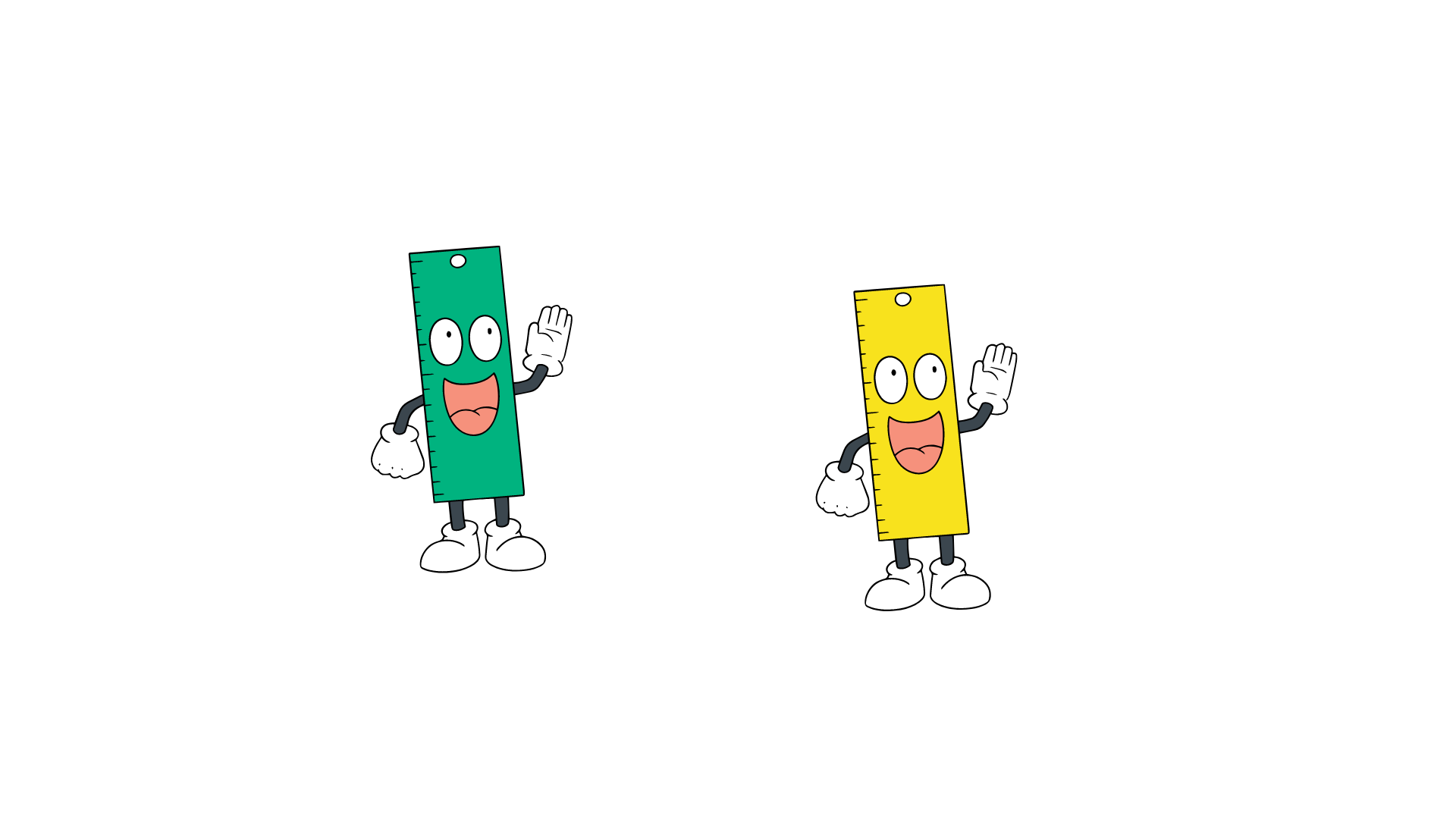 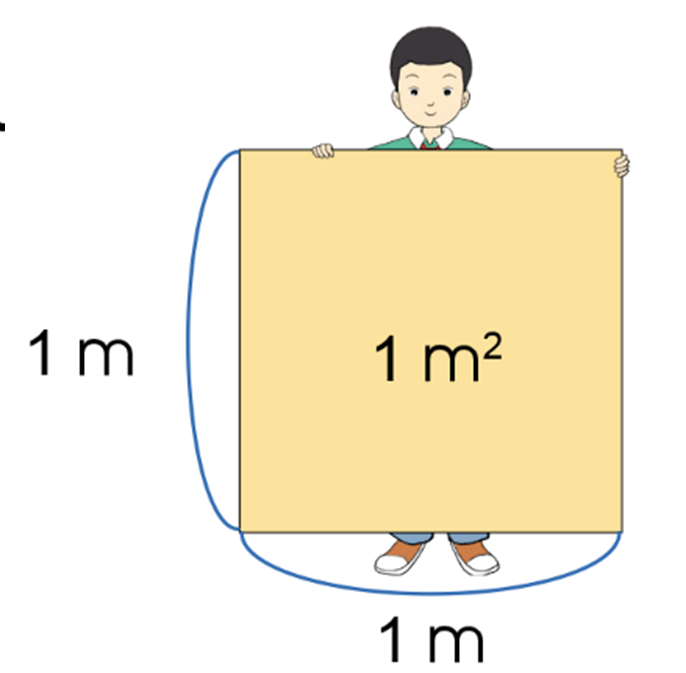 [Speaker Notes: Thiết kế: Hương Thảo – Zalo 0972.115.126. Các nick khác đều là giả mạo, ăn cắp chất xám]
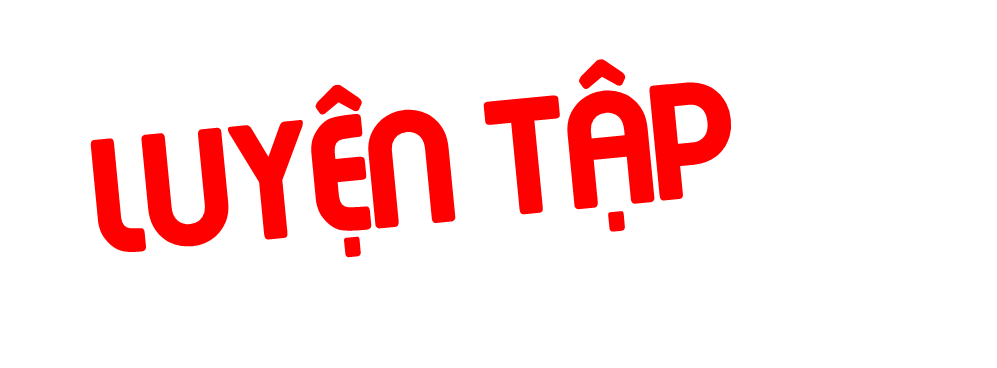 a) Đọc các số đo diện tích sau: 175 m2, 20 m2, 5 600 m2
1
175 m2: Một trăm bảy mươi lăm mét vuông
20 m2: Hai mươi mét vuông
5 600 m2: Năm nghìn sáu trăm mét vuông
b) Viết các số đo diện tích sau:
- Sáu nghìn bốn trăm ba mươi mét vuông,

- Mười hai nghìn năm trăm mét vuông,

- Một trăm ba mươi lăm mét vuông.
1
6 430 m2
12 500 m2
135 m2
Chọn đơn vị đo diện tích (cm2, m2) thích hợp để đặt vào ô       :
2
?
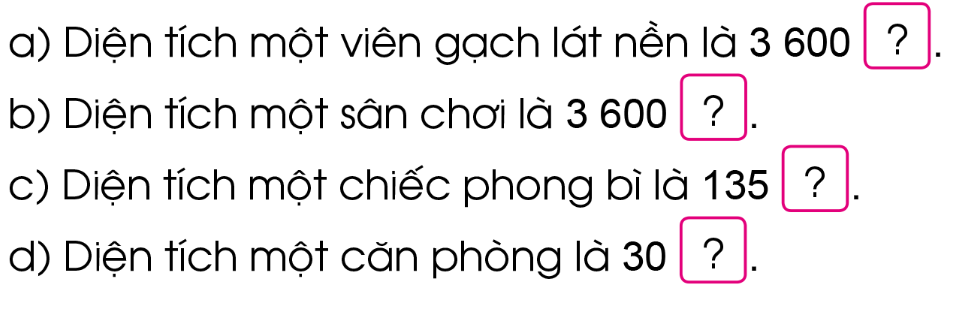 cm²
m²
cm²
m²
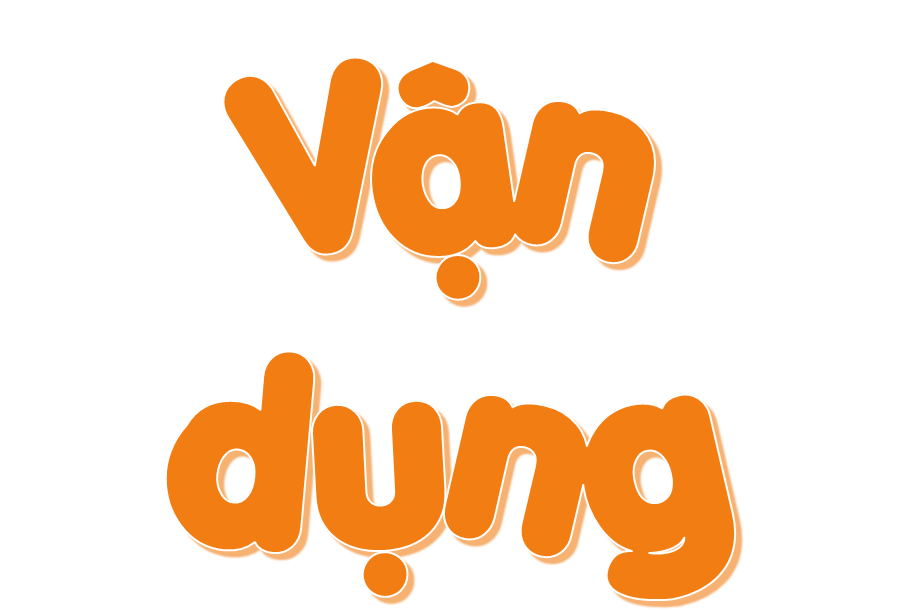 [Speaker Notes: Thiết kế: Hương Thảo – Zalo 0972.115.126. Các nick khác đều là giả mạo, ăn cắp chất xám]
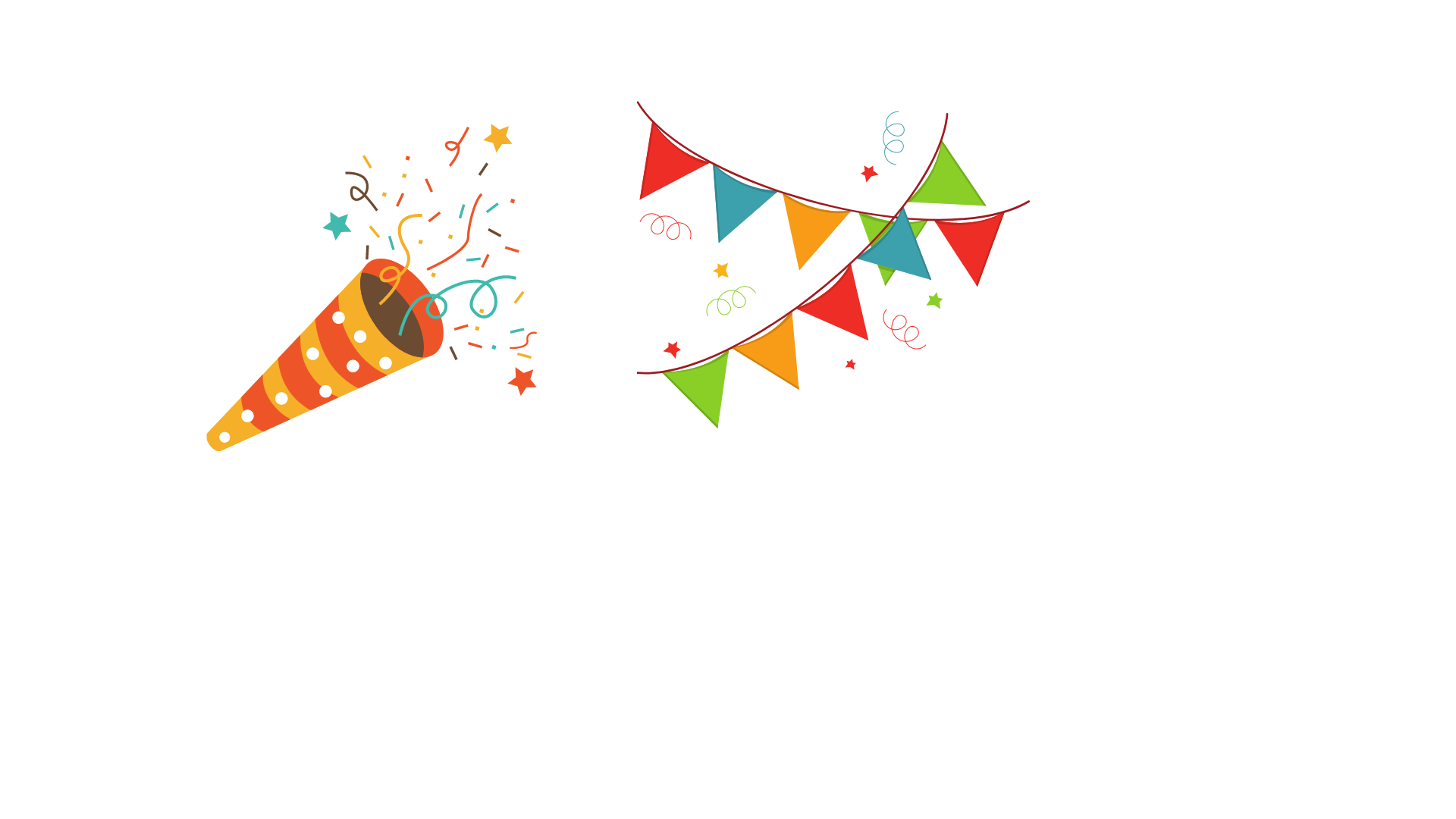 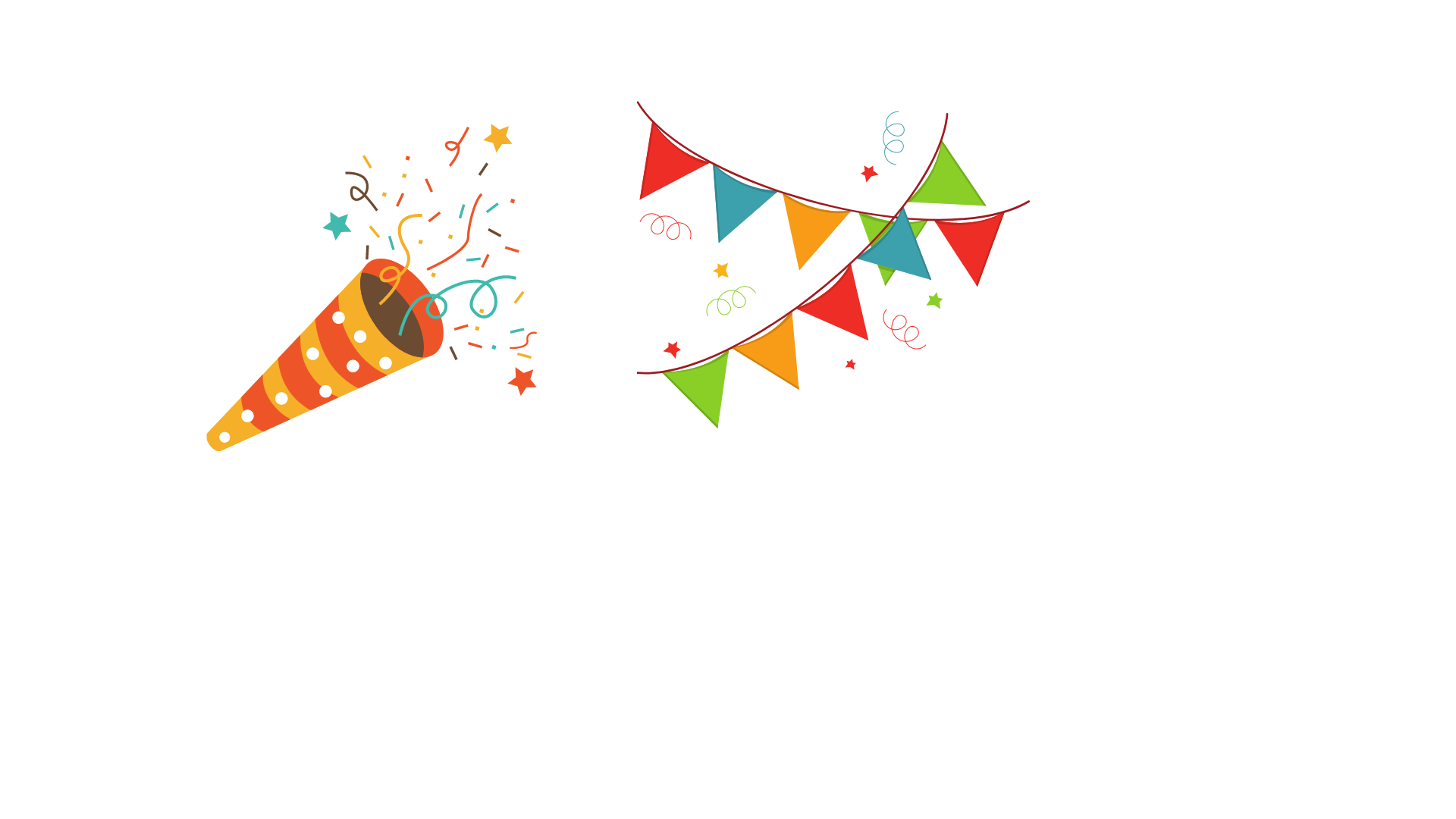 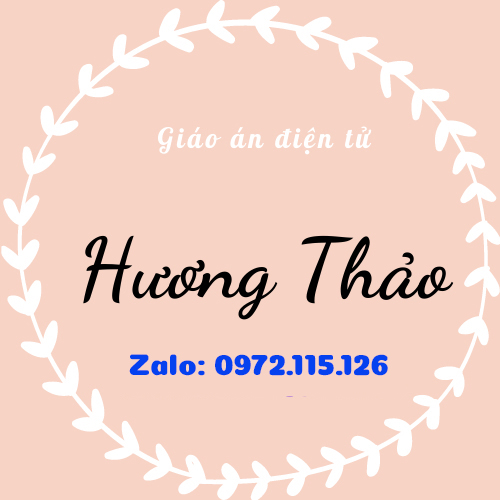 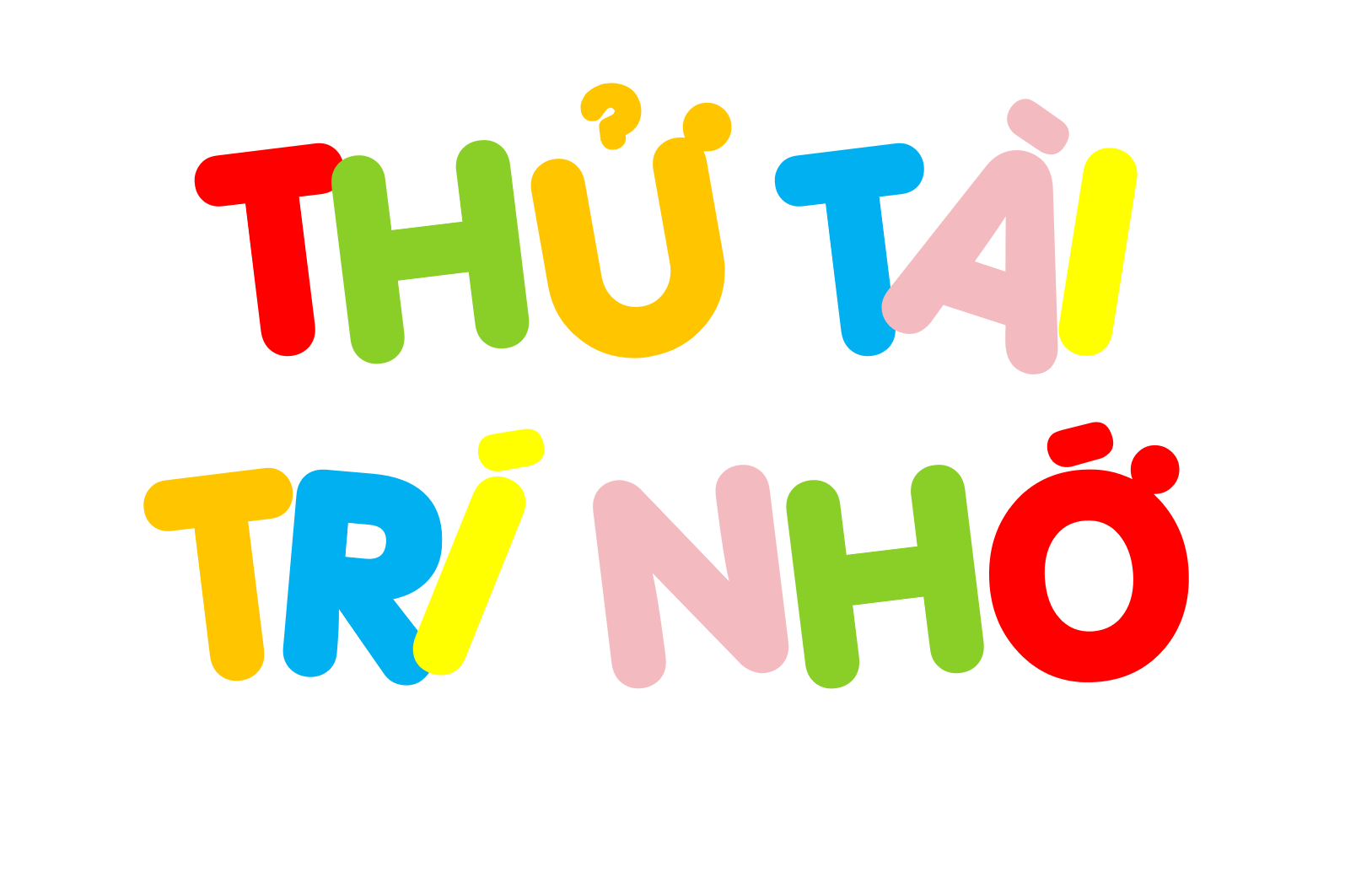 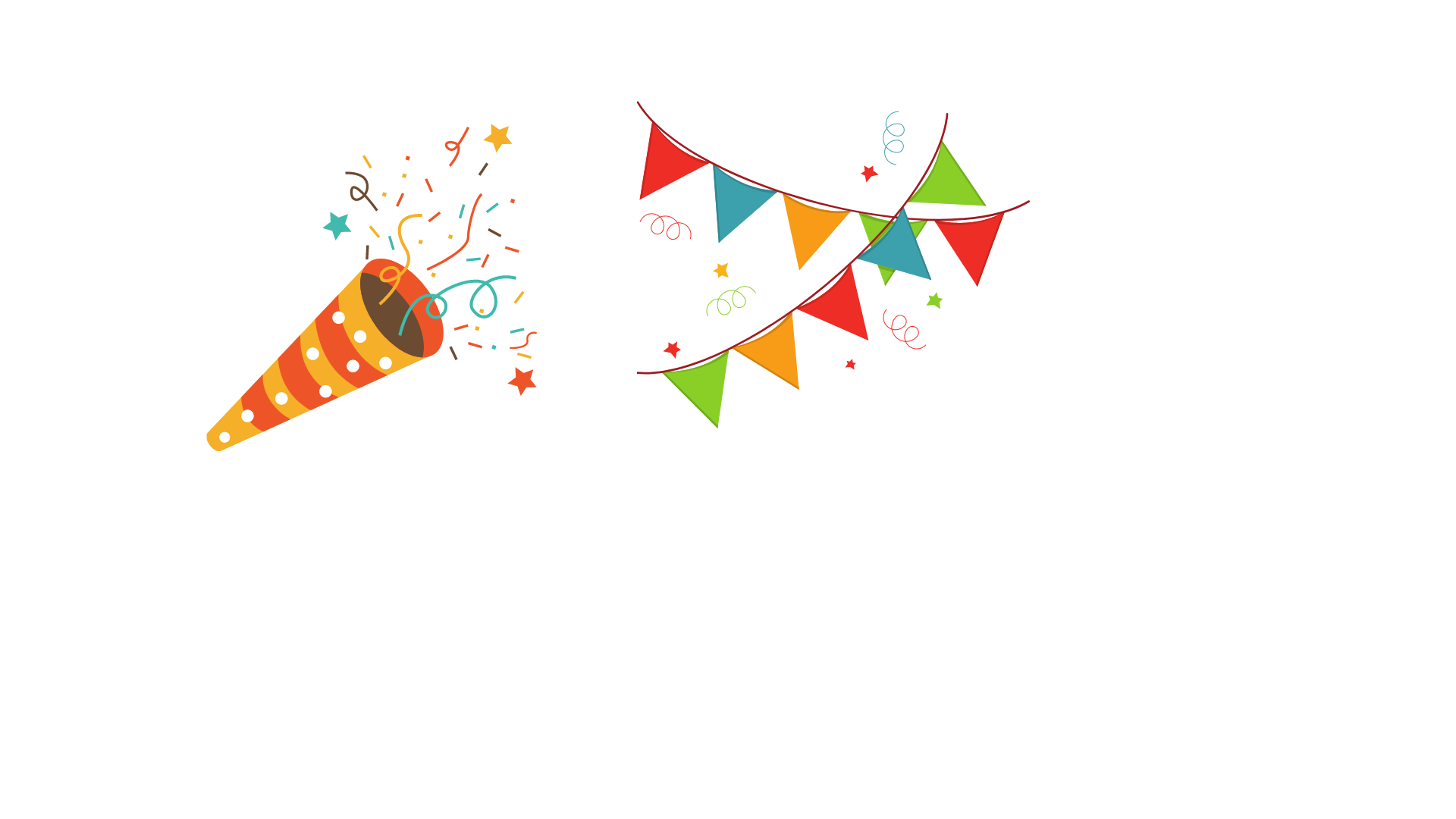 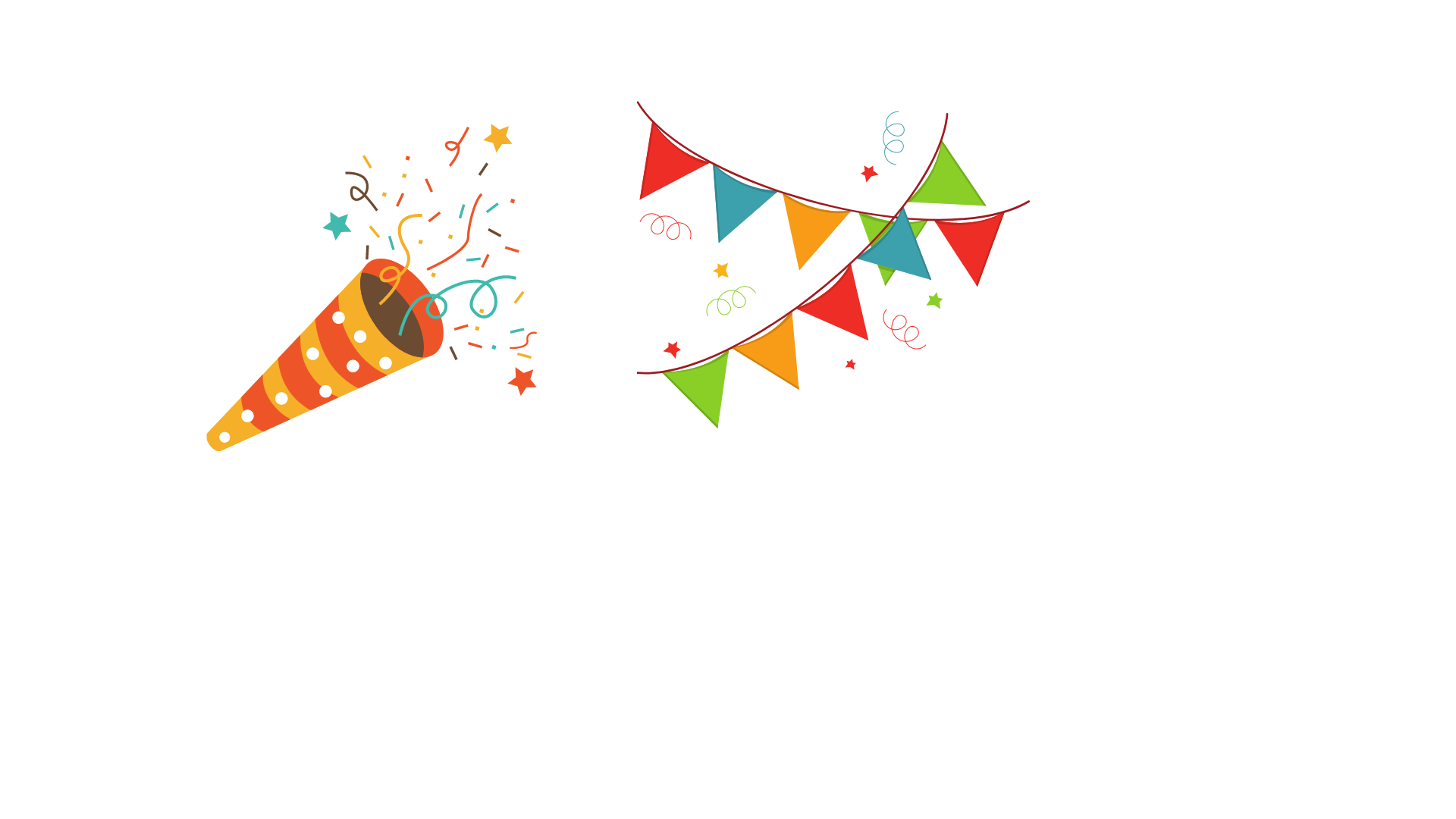 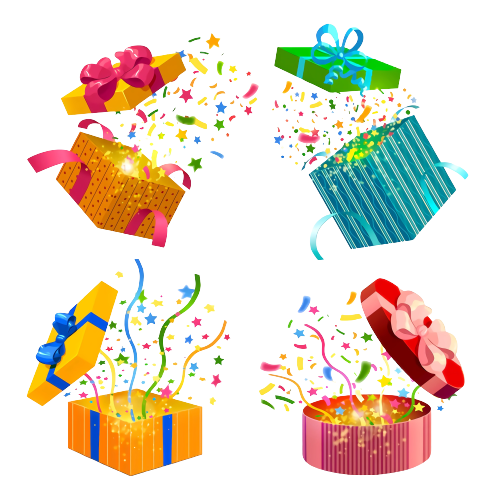 [Speaker Notes: Thiết kế: Hương Thảo – Zalo 0972.115.126. Các nick khác đều là giả mạo, ăn cắp chất xám]
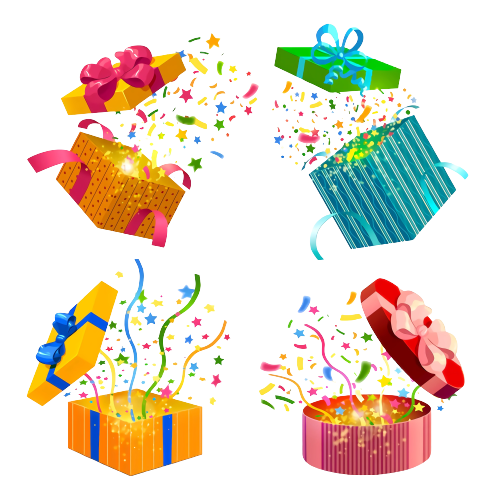 cm²
km²
dm²
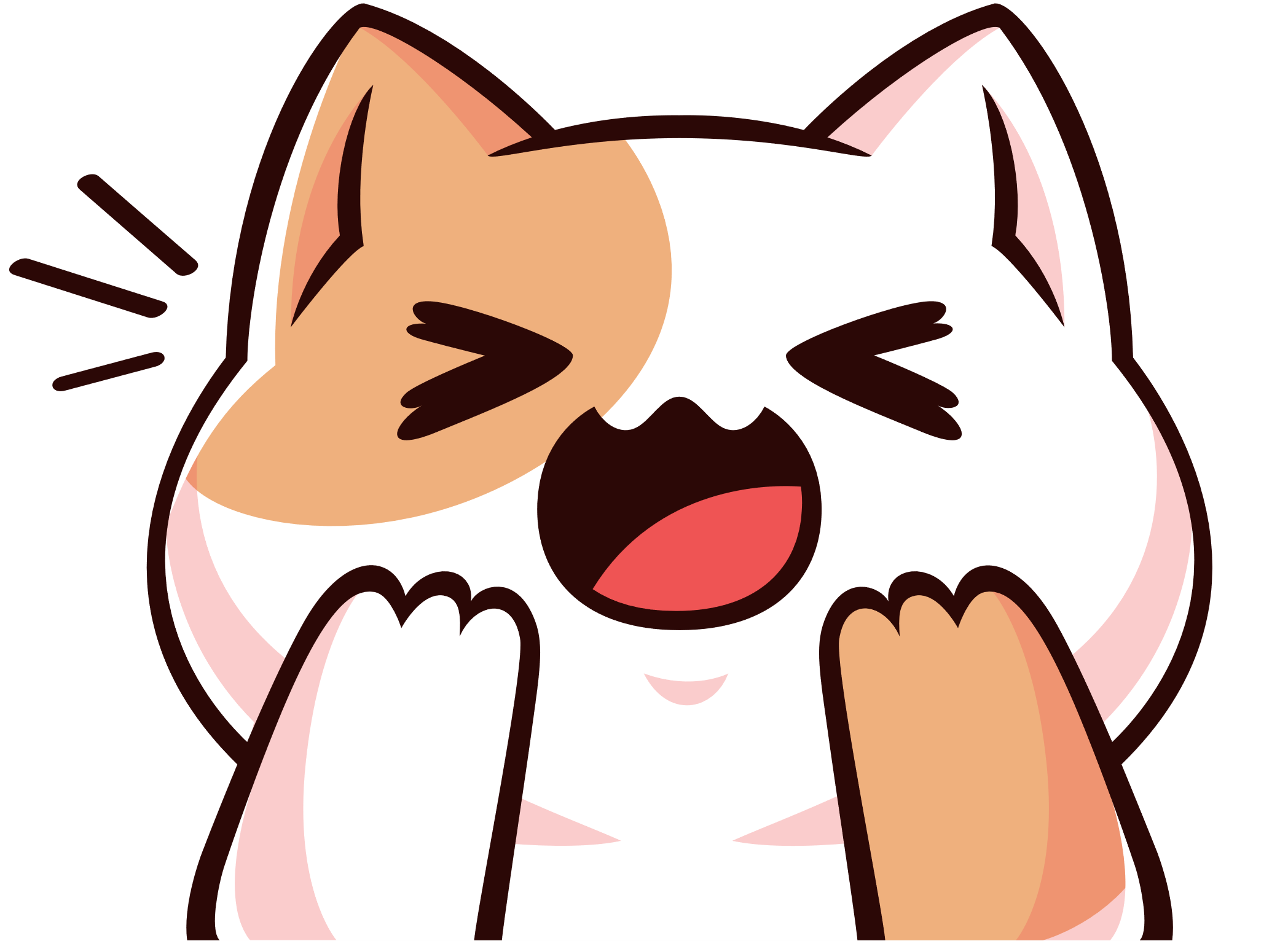 m²
Câu 1: Viết tắt đơn vị mét vuông?
c
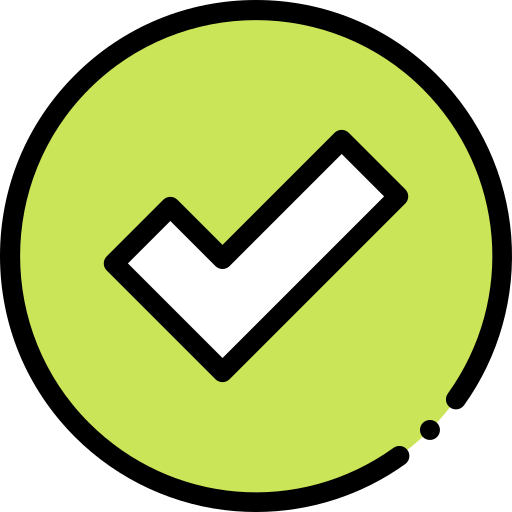 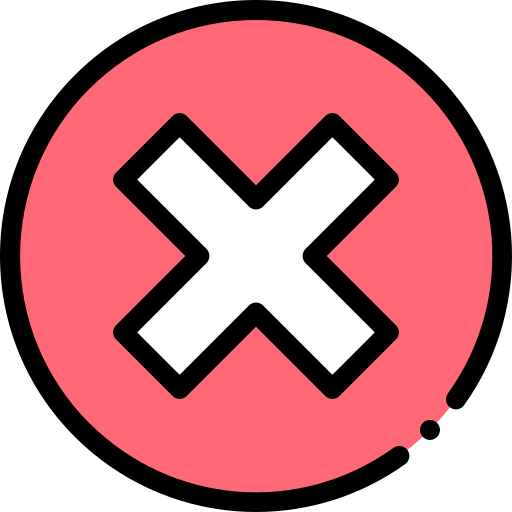 D
B
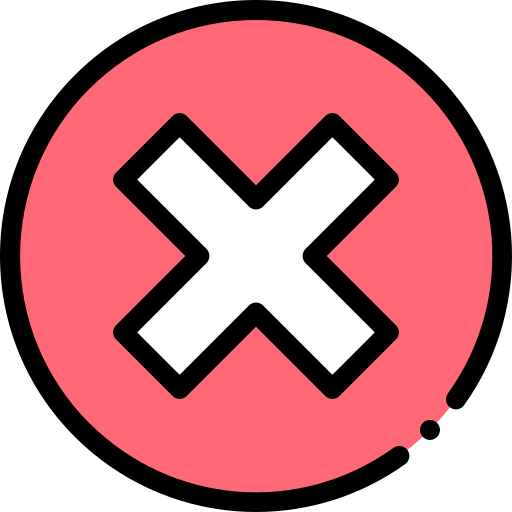 A
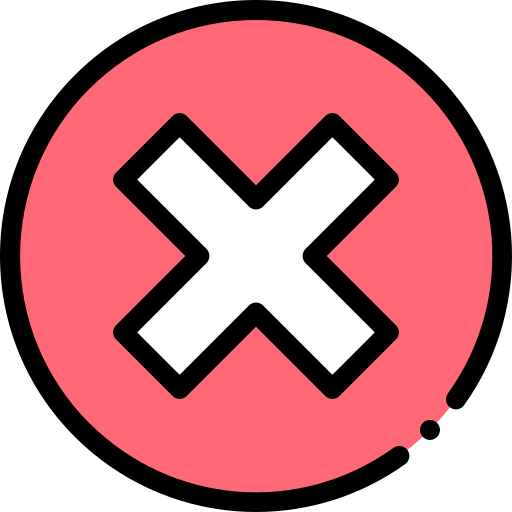 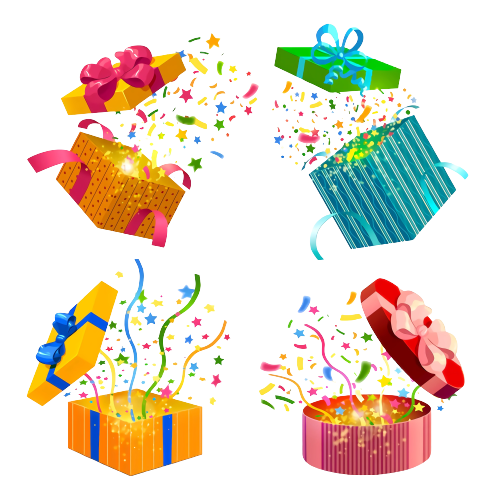 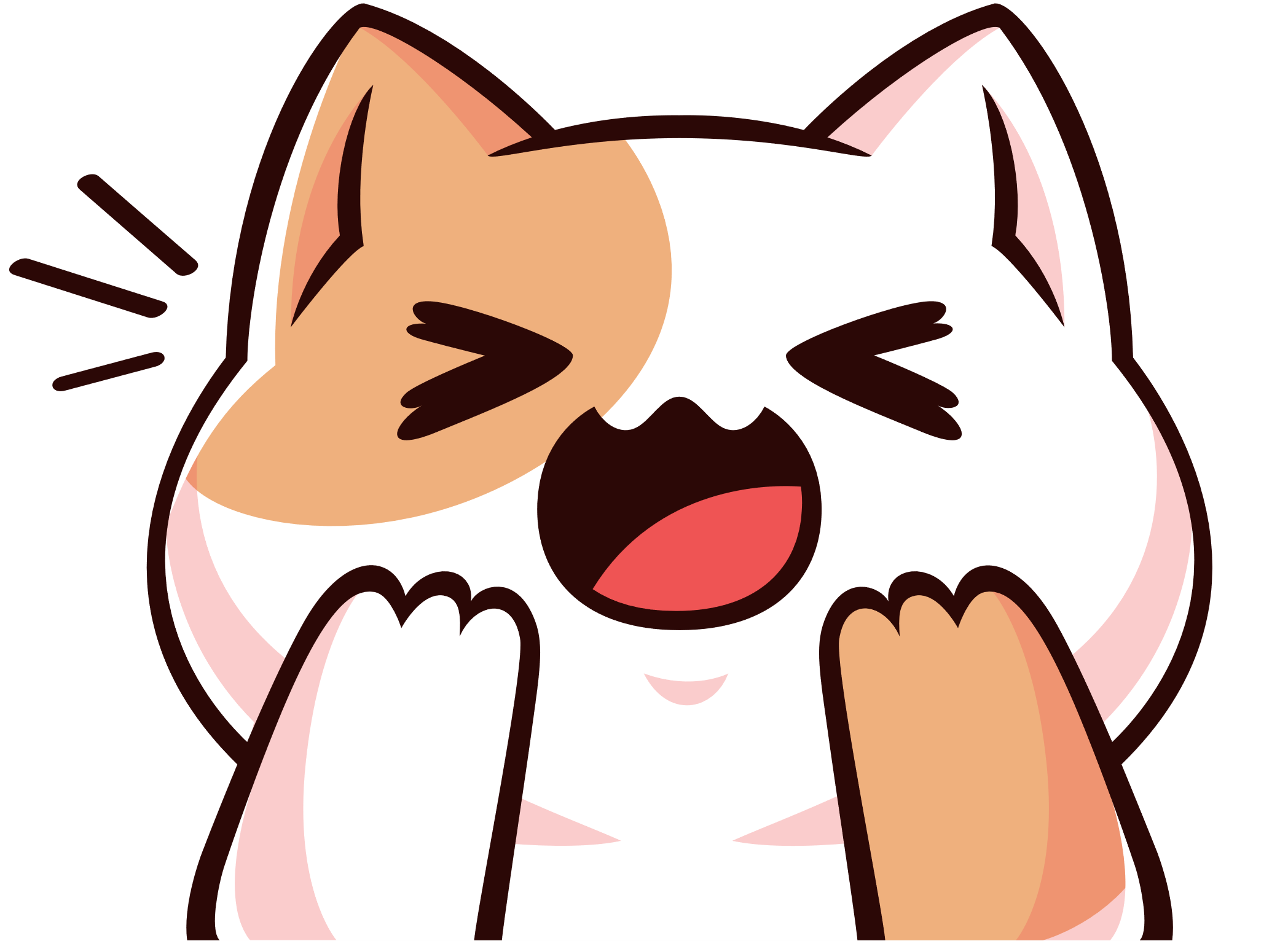 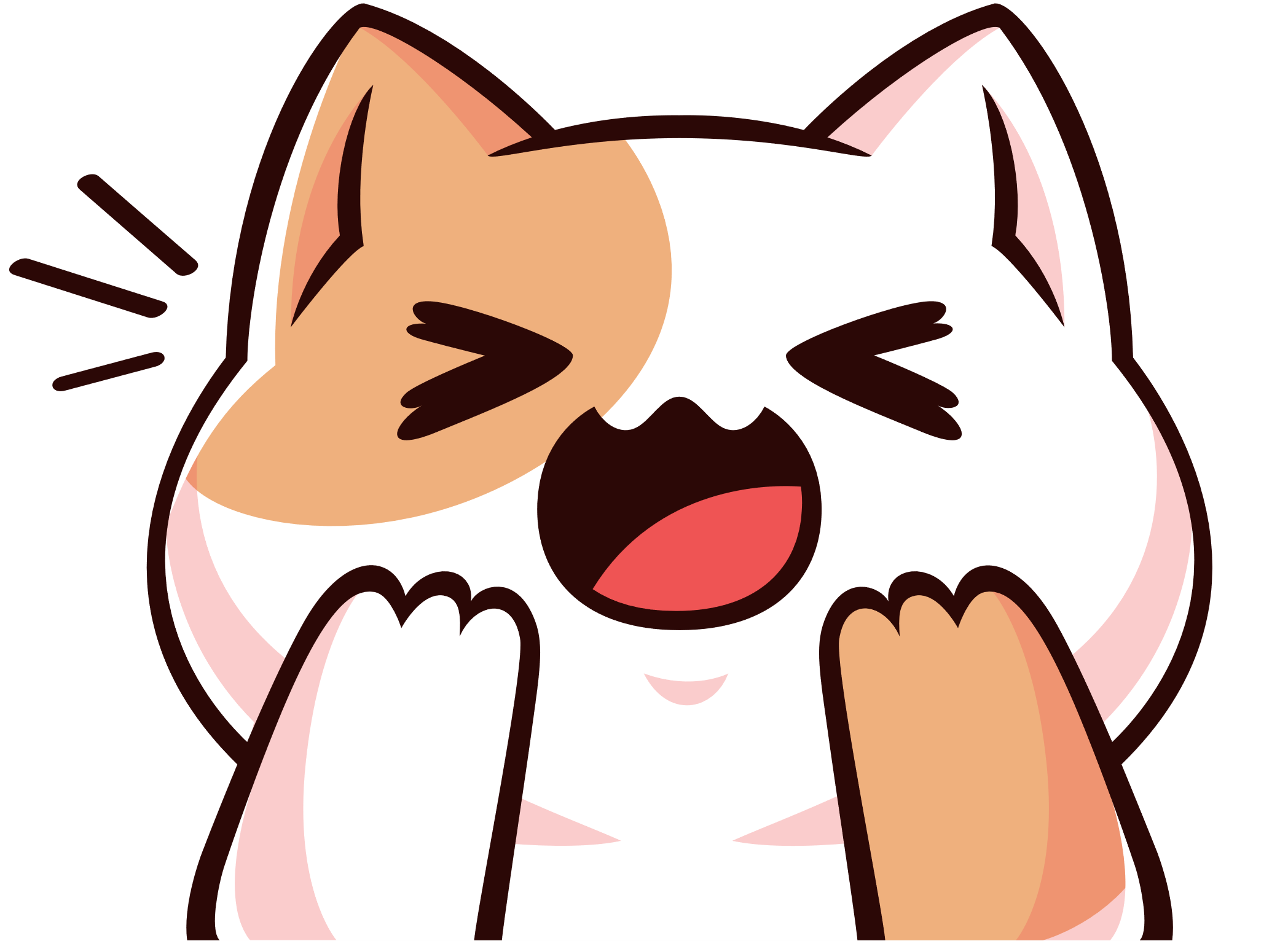 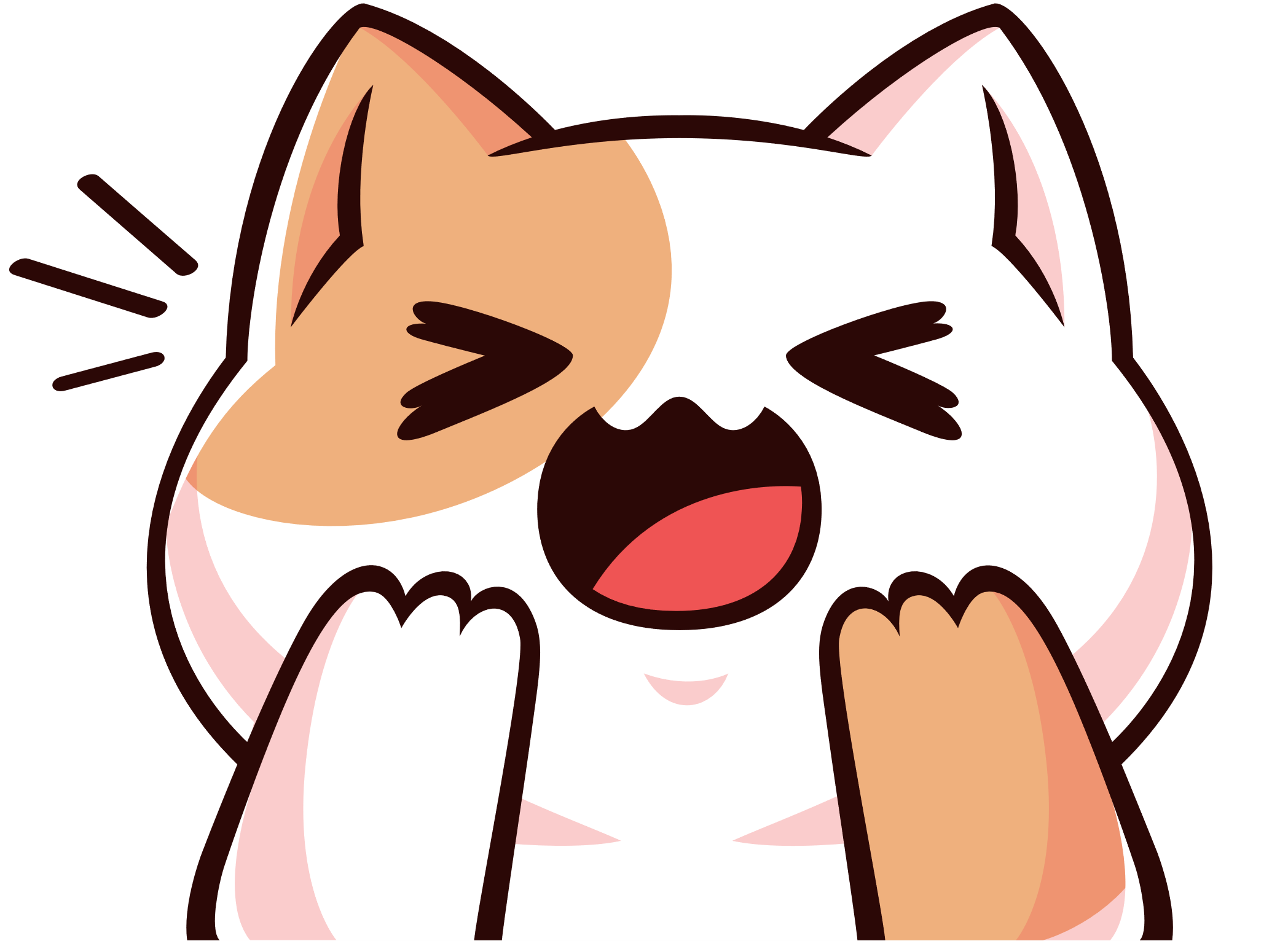 [Speaker Notes: GV click vào đáp án khung vuông (không click vào ô tròn ABCD) để hiện kết quả
Khi HS trả lời đúng, GV click vào đáp án trong khung họp quà xuất hiện]
km²
mm²
cm²
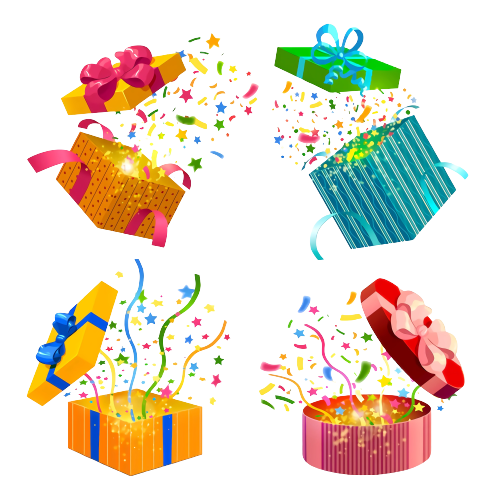 Câu 2: Diện tích của sân trường là: 100….?
m²
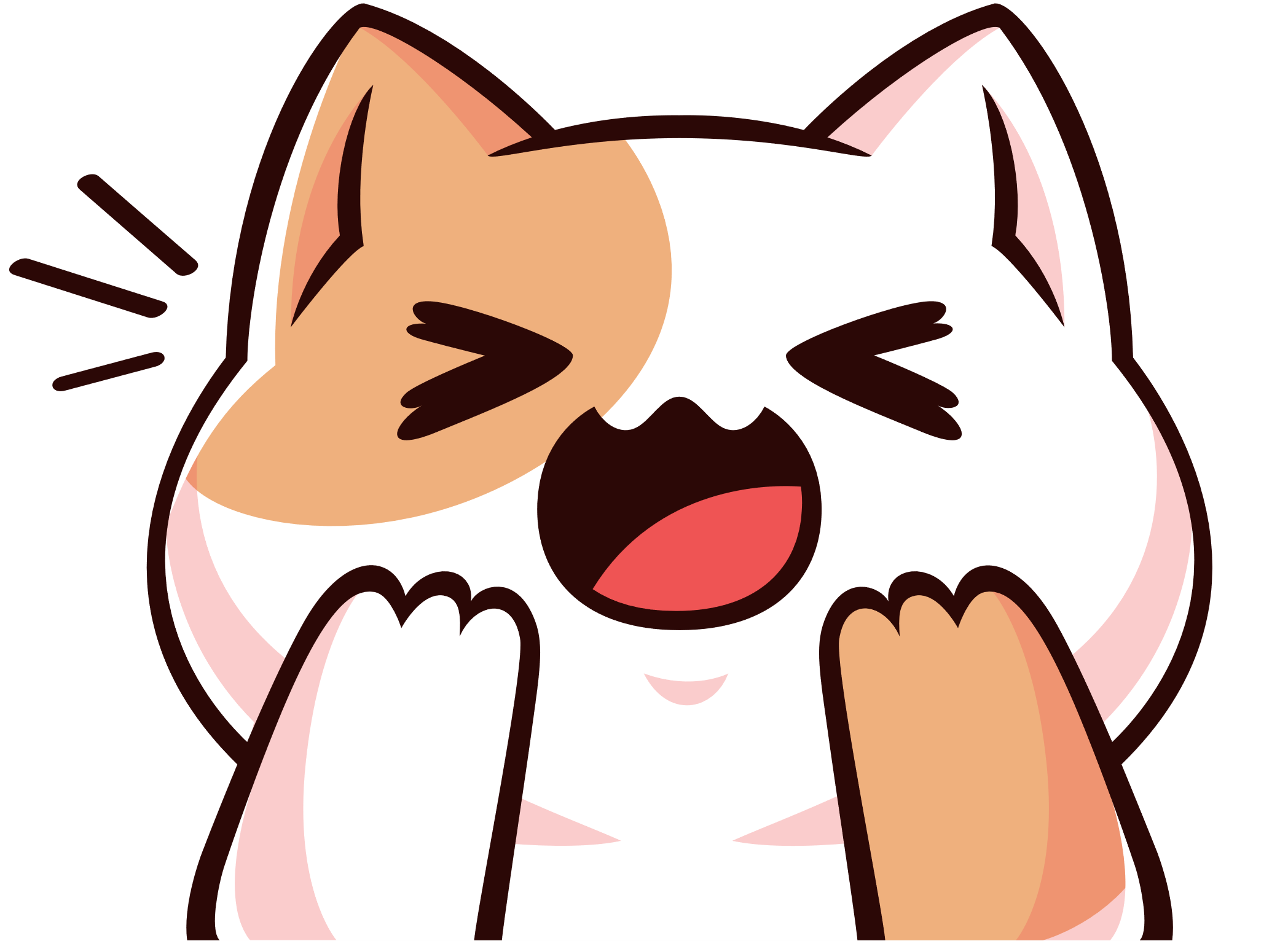 A
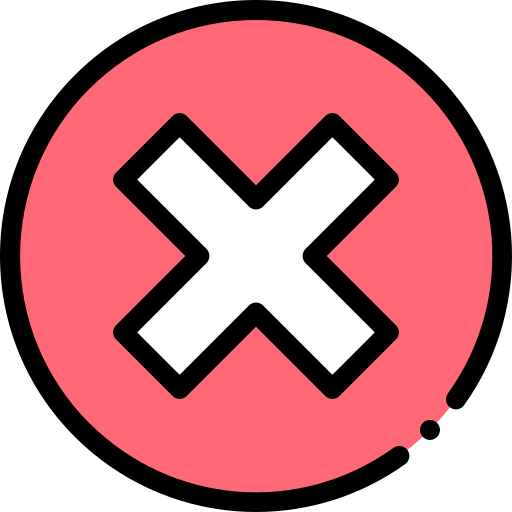 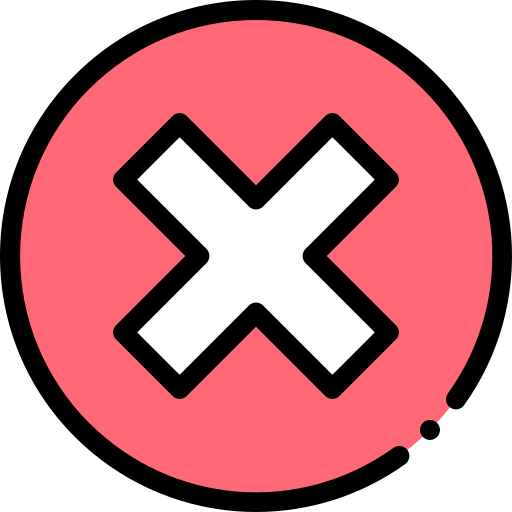 c
D
B
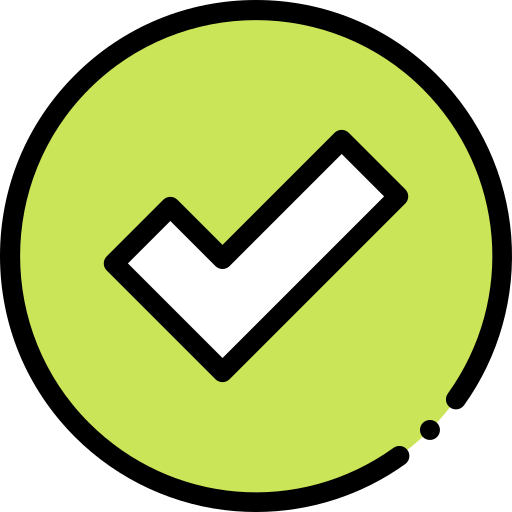 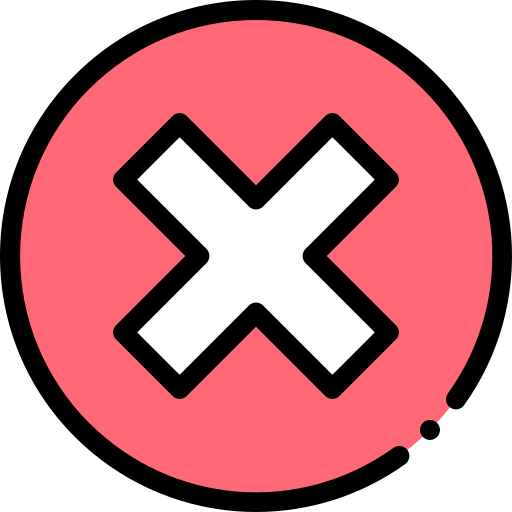 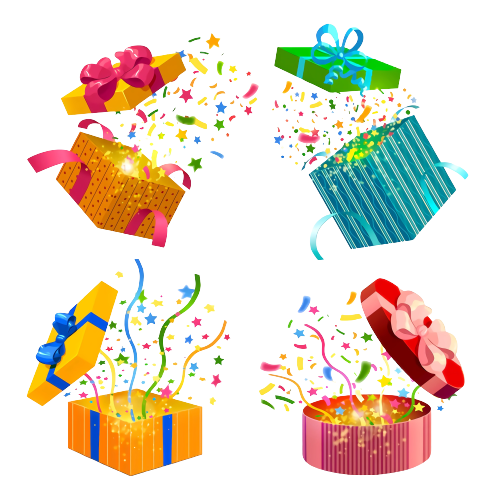 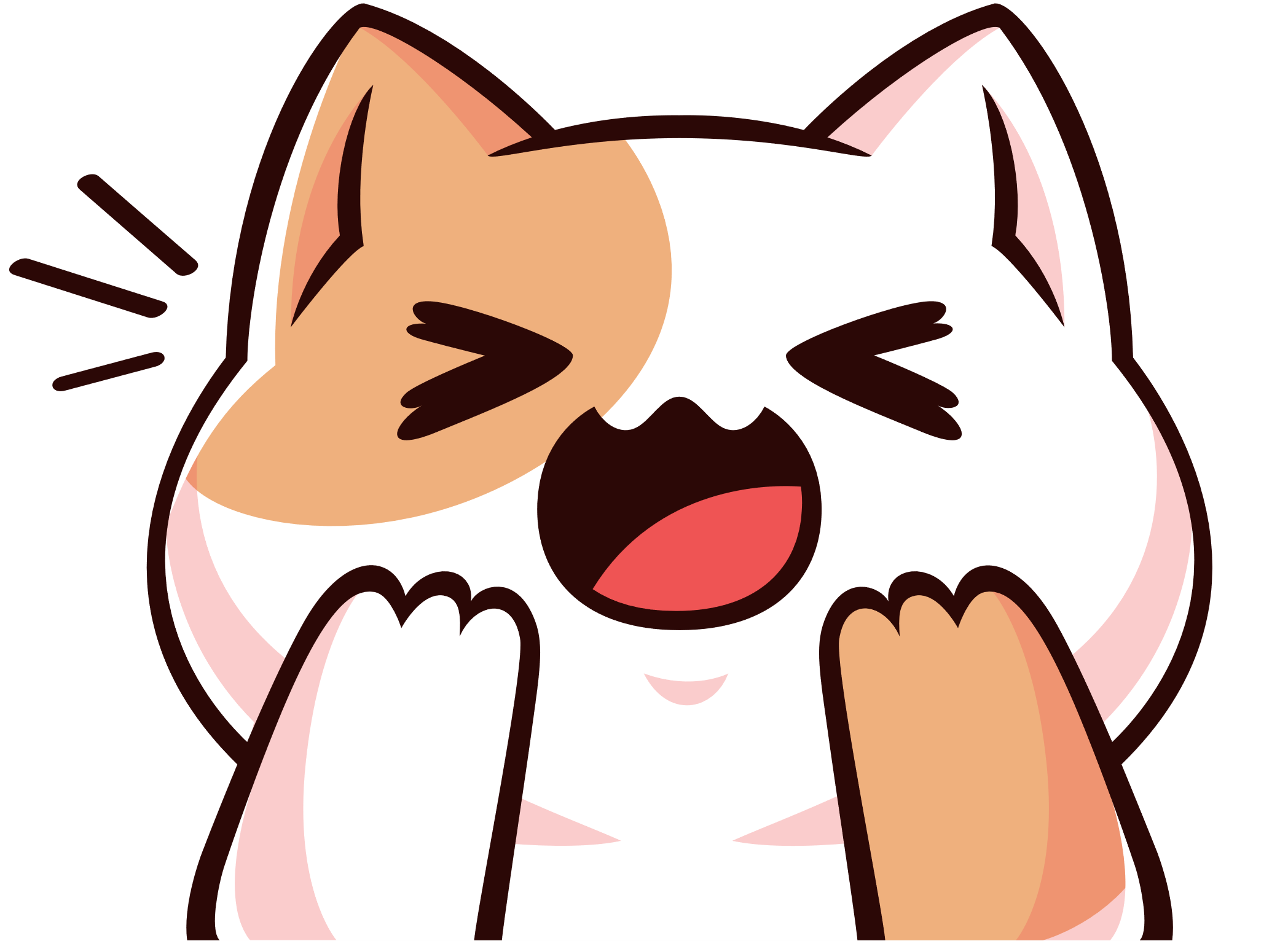 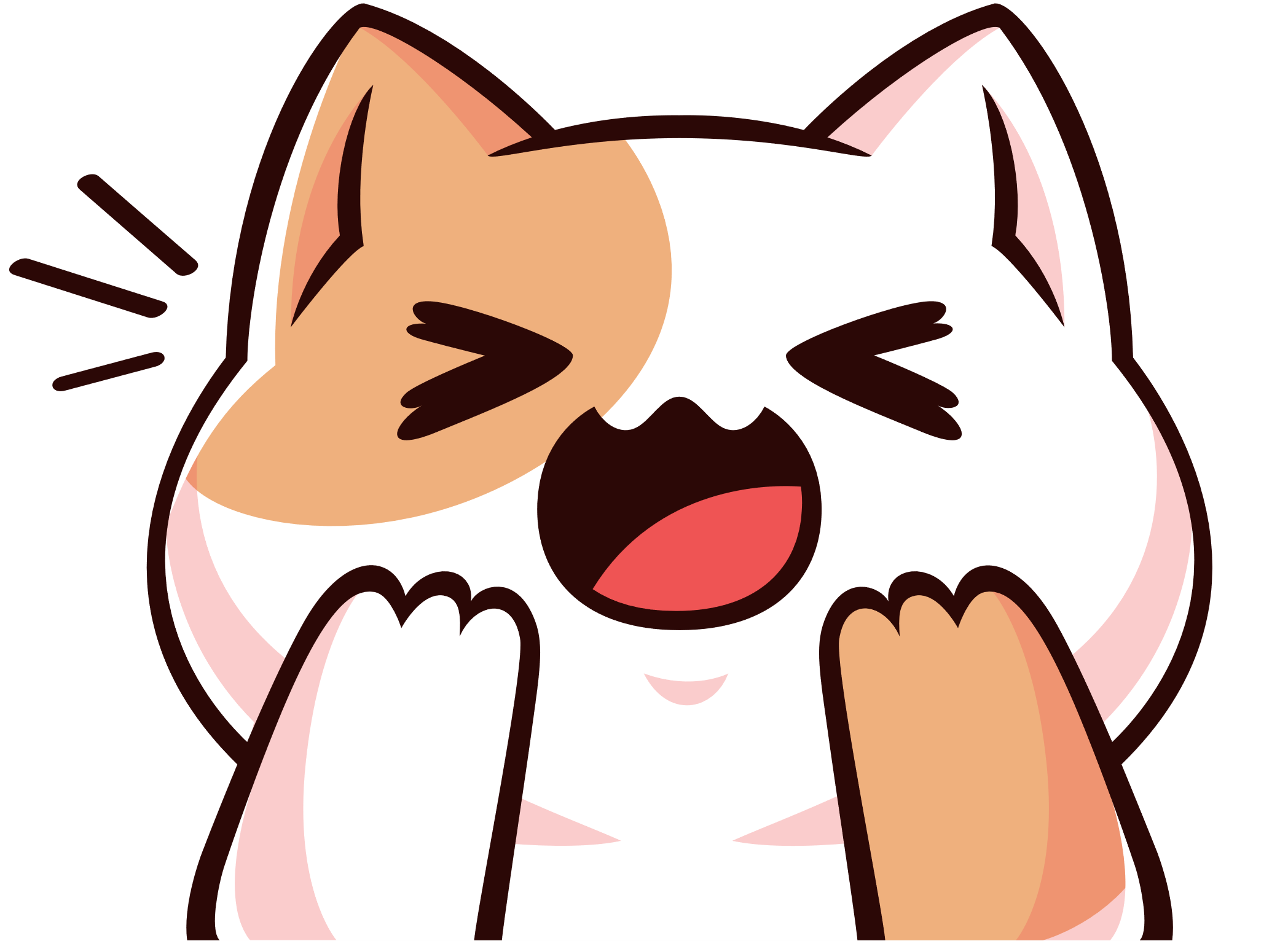 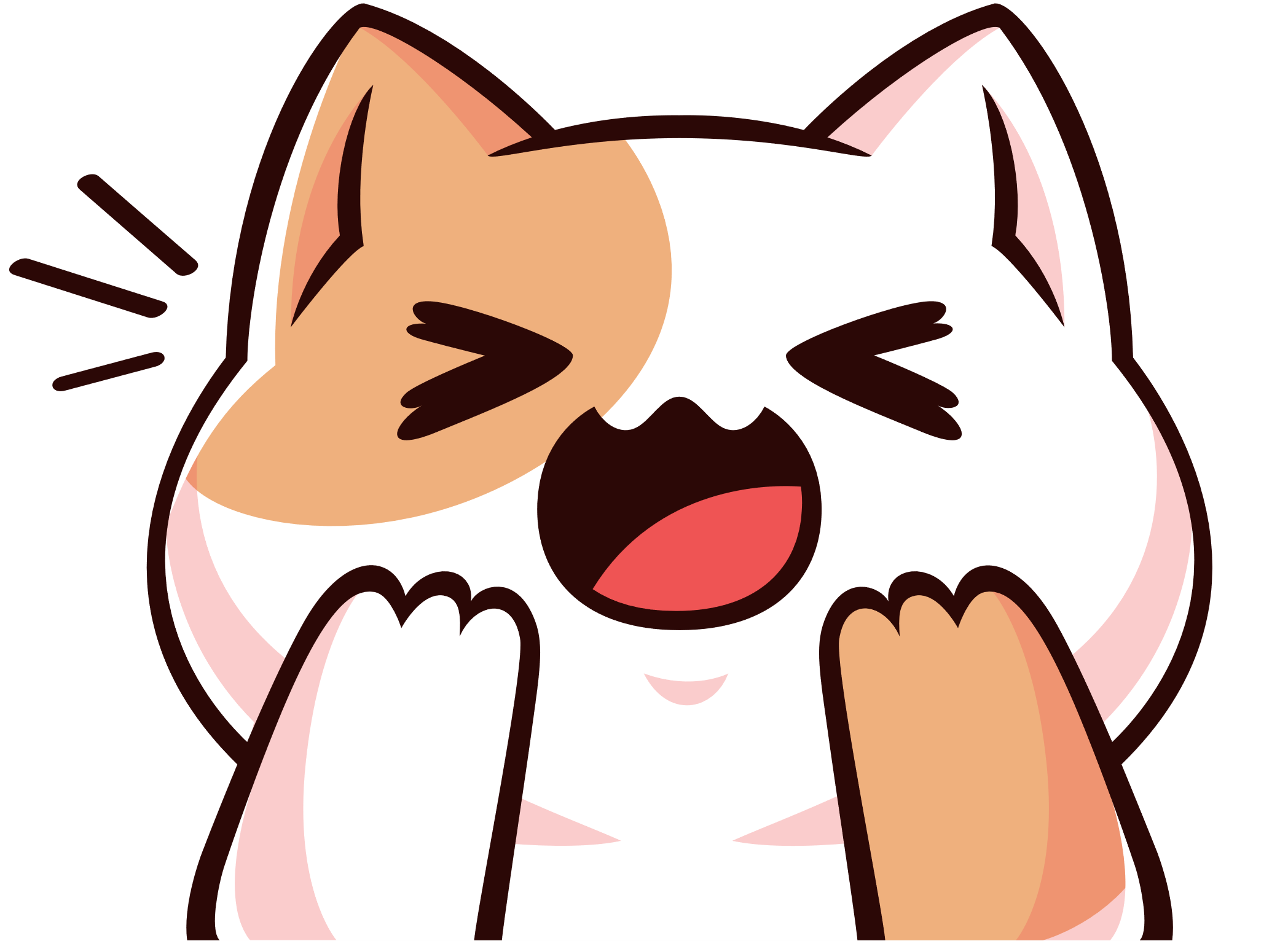 [Speaker Notes: GV click vào đáp án khung vuông (không click vào ô tròn ABCD) để hiện kết quả
Khi HS trả lời đúng, GV click vào đáp án trong khung họp quà xuất hiện]
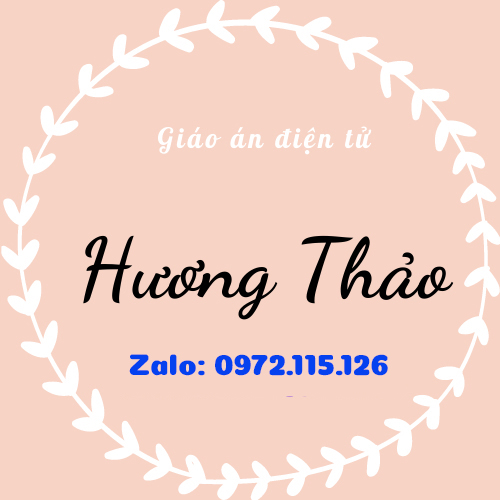 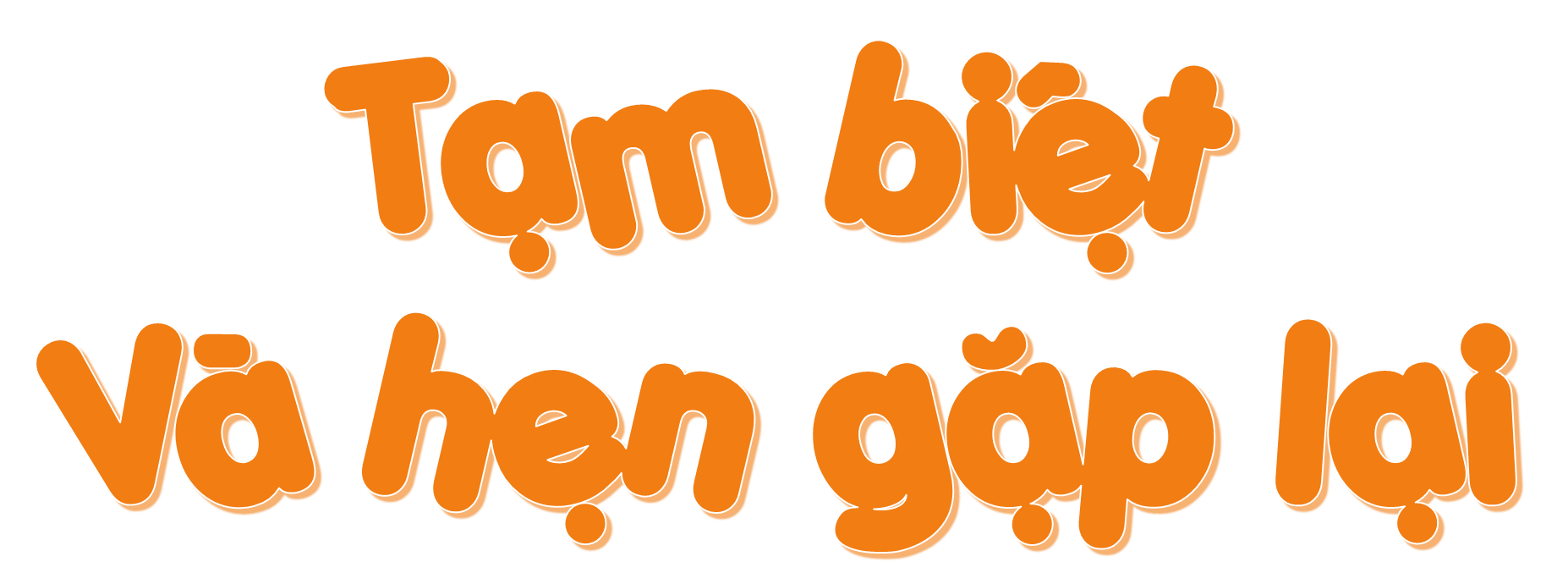 [Speaker Notes: Thiết kế: Hương Thảo – Zalo 0972.115.126. Các nick khác đều là giả mạo, ăn cắp chất xám]